ТРИЗ-технология как средство достижения успешности обучения в условиях реализации ФГОС
Подготовила: Музафарова  К.М.
                                                                    учитель  начальных классов
                                                                   МОУ «СОШ № 43» г.Магнитогорска
                                               Март 2016г
Если мы хотим научить думать, 
то прежде мы должны научить придумывать
Дж.Родари
   ТРИЗ — теория решения изобретательских задач 
   автор — отечественный изобретатель, писатель-фантаст 
   Генрих Саулович Альтшуллер. (15.10.1926 - 24.09.1998)
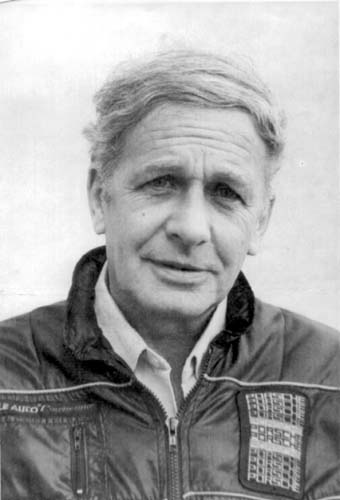 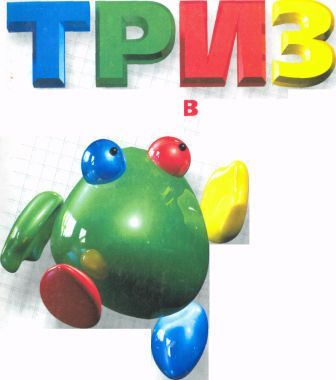 В 1946 году двадцатилетий инспектор по изобретательству Каспийской военно-морской флотилии Генрих Саулович Альтшуллер  должен был по роду службы оказывать помощь маститым капитанам-изобретателям. 
Он стал искать в литературе правила, как изобретать. Но ни в одной из книг ответа не нашел. 
Тогда молодой человек поставил перед собой цель — выявить эти правила и в дальнейшем создать метод, позволяющий научить людей изобретать, решать творческие задачи в различных областях человеческой деятельности. 
Всю дальнейшую жизнь Г. С. Альтшуллер посвятил достижению этой цели.
   Так началась работа над новой Теорией решения изобретательских задач — ТРИЗ. В настоящее время ТРИЗ, родившаяся в нашей стране в середине прошлого века, признана во всем мире.
   Ее изучают, развивают и с успехом применяют в США, Швеции, Франции, Японии, Корее, Израиле, Вьетнаме, Испании, Финляндии, Канаде и др. 
Тысячи людей в мире, активно работающих по ТРИЗ-технологии. 
Компании и специалисты используют ТРИЗ в своей производственной деятельности: Boeing; BoschSiemens; Delphi; Detroit Diesel;Kodak; Ford; Gillette; Intel Motorola; Japan; Nokia; Phillips;Siemens; Xerox и др.
Внеурочная деятельность «Теория решения изобретательных задач» начала реализовываться в нашей школе с  1 сентября 2015года
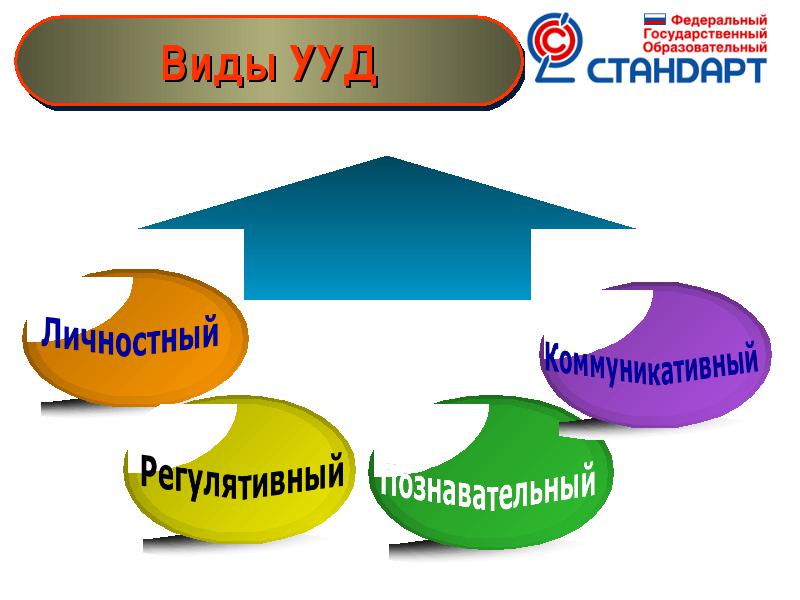 Данная программа адаптирована к условиям школы и связана с учебными программами начального звена и внеурочной деятельностью по ФГОС
Актуальность разработки и создания данной программы обусловлена тем, что она позволяет разрешить противоречие между требованиями программ начального общего образования и потребностями учащихся в дополнительном материале, который дети смогли бы быстро перенести  на другие предметы и использовать  при решении любых жизненных проблем. Основным достоинством программы ТРИЗ является её максимальная практическая  ориентированность. 
Принцип преемственности данного курса на последующих этапах обучения можно реализовать в таких образовательных областях  как естествознание (биология, физика, химия),                                                                                                                                           
искусство (музыкальное и изобразительное), технология, филология и т.д.
Цель курса – создание воспитательной  среды для  формирования  творческой личности, подготовленной к решению  проблем  в различных жизненных ситуациях.
Задачи курса: 
                 Формировать нравственные и эстетические представления, целостную систему взглядов на мир, способность следовать нормам поведения в обществе под девизом «Не навреди!»
     Формировать  потребности в самопознании, саморазвитии младшего                                                                                                                                    школьника через  приобщение его к творчеству
               Создать условия для личностного развития младшего школьника через формирование творческого воображения и диалектического, системного, ассоциативного, творческого мышления младшего школьника. 
                                                                                                                                                    Способствовать овладению специальными и эффективными   методами изобретательской  деятельности.
Первая содержательная линия «Развитие творческого воображения (РТВ)» - 1-2 классы.
Цель – научить  целенаправленному фантазированию через систему       дидактических игр.    
В его основу положен тренинг поиска ассоциаций («похож на …»).                                                                                                                               Используются приёмы фантазирования Джанни Родари. Младшие школьники выполняют упражнения по развитию творческого воображения  и мышления. Через постановку проблемы и поиска её решения младшие 
                                                                                                                                   
школьники учатся грамотно создавать фантастические предметы, образы,                                                                                                                                
истории. В процессе создания фантастики у обучающихся формируются нравственные и эстетические представления, целостная система взглядов на мир, способность следовать нормам поведения в обществе под девизом «Не навреди!»
Вторая содержательная линия «Системное мышление» 3 класс
Цель – активизировать логику мышления ребёнка, умение видеть предметы и явления во взаимосвязи с другими объектами, его творческий потенциал, заложить основу для фундамента диалектического мышления  через специальные упражнения  РТВ, основанных на главных понятиях ТРИЗ. 
  На данном  этапе дети учатся составлять загадки по опорным схемам, знакомятся с одним из основных понятий системного мышления «девятиэкранкой», с её составными компонентами и функциями.
Третья содержательная линия – 4 класс. «Диалектическая составляющая мышления»
Цель – научить детей анализировать и решать изобретательские  задачи (ИЗ), используя основные принципы и приёмы ТРИЗ, направленные на развитие диалектического мышления,  т.е. процесса развития предмета или явления.
 На данном этапе,  в доступной для младшего школьного возраста форме, дети знакомятся с принципами и приёмами разрешения противоречий и учатся решать изобретательские задачи сказочного и бытового вида.
Формы организации внеурочной деятельности
Формы организации внеурочной деятельности  по итогам изученных тем на занятиях ТРИЗ разнообразны:                                                    
- по результату: поделки (игрушки, рисунки, модели, макеты и т.д.)
- по мероприятиям: спектакли, викторины, конкурсы, выставки…                                                                                                                                  
- по количеству детей: индивидуальные, групповые или коллективные презентации.
- по использованию информационных технологий: создание рисунков, живых картинок, текстов на компьютере.
Занятия могут проводиться как со всем классом, так и по группам, подгруппам, индивидуально.
Режим проведения занятий, количество часов:
Программа рассчитана на детей 7 – 10 лет, реализуется за четыре года.                                                                                                                                              
Количество обучающихся 10-25 человек.

1-й год обучения один раз в неделю по 1 часу (всего 33 часа).
2-й год обучения один раз в неделю по 1 часу (всего 34часа).                                                                                                                                            
3-й год обучения один раз в неделю по 1 часу (всего 34часа).
4-й год обучения один раз в неделю по 1 часу (всего 34часа). 
Программа реализуется за счёт  часов Базисного учебного плана, выделенных на внеурочную деятельность (общеинтеллектуальное направление).
Виды деятельности:
- игровая деятельность (в т.ч. подвижные игры);
- литературно-художественная деятельность;
-  изобразительная деятельность;
- выполнение упражнений на релаксацию, на развитие творческого воображения и диалектического, системного, ассоциативного, творческого, логического мышления; 
проектная деятельность.
Планируемые результаты освоения обучающимися программы внеурочной деятельности.
Первый год обучения
Знать:
- Что такое РТВ?
- для чего нужны занятия по РТВ;
- что означает девиз «Не навреди!»; 
- игры на развитие творческого воображения;
- приёмы фантазирования через изобразительную деятельность;    
- алгоритм изображения фантастического предмета. 
Уметь:
- играть в игры, направленные на развитие творческого воображения;
- создавать предметы и картины, используя алгоритм изображения фантастического предмета;
 -«записывать»  истории при помощи пиктограмм;
- уметь пересказывать сказку по схемам-моделям (пиктограммы).
- высказывать своё мнение;
- уважать мнение других людей;
- применять полученные знания в жизни под девизом «Не навреди!»
Планируемые результаты освоения обучающимися программы внеурочной деятельности.
Второй год обучения
Знать:
- что такое комикс;
- алгоритм создания комикса;
- приёмы фантазирования Джанни Родари;
- приёмы фантазирования, основанные на главных понятиях ТРИЗ. 
Уметь:
- «записывать»  истории в виде комикса;
- играть в игры, направленные на развитие творческого воображения;
- сочинять сказки, фантастические истории, используя ранее изученные приёмы фантазирования;
- описывать ситуацию с точки зрения объекта.
- высказывать свою точку зрения;
- уважать мнение других людей;
- применять полученные знания в жизни под девизом «Не навреди!»
Планируемые результаты освоения обучающимися программы внеурочной деятельности.
Третий год обучения
Знать: 
- определения  понятий «системный оператор», «волшебный экран», «девятиэкранка», «система», «надсистема», «подсистема», «функция», «прошлое системы», «будущее системы», «антисистема», «сосистема», «несистема»;
- алгоритмы сочинения загадок;
-алгоритмы сочинения сказочных историй, игр на основе приёма  «Морфологический ящик»;
- логику рассуждения игры «Да-Нетка».
Уметь:
- слушать друг друга, высказывать свои мысли, не перебивая друг друга.   
 - задавать вопросы, сразу отсеивающие большое поле неизвестности;
- сочинять сказочные истории, используя приёмы «Морфологический ящик», «Морфологический анализ», «девятиэкранку»;
- придумывать игры, используя приём «Морфологический анализ»;
- представлять предметы, используя Метод «Моделирование Маленькими Человечками (ММЧ)».
- высказывать свою точку зрения;
- уважать мнение других людей;
- применять полученные знания в жизни под девизом «Не навреди!»
Планируемые результаты освоения обучающимися программы внеурочной деятельности.
Четвёртый год обучения
Знать:
-определение понятий «противоречие», «принципы разрешения противоречий»; 
- определение понятия  «изобретательская задача (ИЗ)»;
-определение понятия «Идеальный Конечный Результат (ИКР)»;
- определение понятия «Вещественно-полевые Ресурсы (ВПР)»;  
- приёмы разрешения противоречий: «Инверсия», «Фазовый переход», «Переход в другое состояние», «Заранее подложенной подушки», «Матрёшка», «Дробление-объединение», «Проскока», «Обратить вред в пользу».
 
Уметь:
- устанавливать логические связи между явлениями и предметами;
- находить и разрешать противоречия в ИЗ, используя изученные принципы;
- решать ИЗ, используя  приёмы разрешения противоречий;
- применять полученные знания в жизни под девизом «Не навреди!»;
- стремиться к Большой Достойной Цели в жизни.
Метапредметные результаты универсальных учебных действий на этапах  освоения программы «Теория Решения Изобретательских Задач (ТРИЗ)»
Регулятивные универсальные действия
 первый  год обучения 
Ученик научиться:
- принимать учебную задачу в готовом виде, а также учиться определять цель деятельности на занятии с помощью учителя;
- проговаривать последовательность действий на занятии, в ходе решения задачи;
Ученик получит возможность научиться:
- высказывать своё предположение (версию);
- работать по предложенному плану;
- отличать верно, выполненное задание от неверного через сравнение цели и результата;
- совместно давать эмоциональную оценку деятельности класса на уроке;
- в диалоге признавать свою ошибку или неудачу при выполнении задания.
Метапредметные результаты универсальных учебных действий на этапах  освоения программы «Теория Решения Изобретательских Задач (ТРИЗ)»
Регулятивные универсальные действия
 Второй  год обучения 
Ученик научиться:
- определять цель учебной деятельности с помощью учителя или самостоятельно;
- высказывать свою версию, пытаясь предлагать способы её проверки;
- использовать необходимые средства (детский конструктор, пластилин, фломастеры,  и т.д.), работая по предложенному плану;
Ученик получит возможность научиться:
- совместно с учителем обнаруживать и формулировать учебную проблему совместно с учителем;
- по ходу работы сверять действия с целью, находить и исправлять ошибки совместно с учителем:
Метапредметные результаты универсальных учебных действий на этапах  освоения программы «Теория Решения Изобретательских Задач (ТРИЗ)»
Регулятивные универсальные действия
Третий и четвёртый  года  обучения
Ученик научиться:
- выдвигать версии решения проблемы (противоречие), осознать конечный результат (ИКР), выбирать из изученных приёмов разрешения противоречий нужный и самостоятельно использовать средства достижения разрешения противоречия;
- составлять план решения изобретательских задач, решения проблем творческого характера совместно с учителем;
- в диалоге с учителем вырабатывать критерии оценки и определять степень успешности выполнения своей работы, различая результат и способы действий;
- в диалоге осознавать причины своего успеха и неуспеха и находить способы выхода из ситуации неуспеха.
Ученик получит возможность научиться:
- обнаруживать и формулировать проблему, определять цель учебной деятельности, проекта (тему) с помощью учителя  и самостоятельно;
- выдвигать версии решения проблемы, прогнозировать результат, самостоятельно искать средства достижения цели;
            - планировать решение проблемы, учебной задачи, осуществление проекта совместно с учителем;
- работая по составленному плану, использовать наряду с основными и дополнительные  средства (справочная литература, приборы, средства ИКТ);
- сверять свои действия с целью, находить и исправлять ошибки по ходу работы с помощью учителя и самостоятельно;
- определять степень успешности решения учебной задачи, проблемы, осуществления проекта, исходя из цели и имеющихся критериев;
- в диалоге с  учителем совершенствовать критерии оценки и пользоваться ими в ходе оценки и самооценки;
- самостоятельно определять причины своего успеха или неуспеха и находить способы выхода из ситуации неуспеха.
Метапредметные результаты универсальных учебных действий на этапах  освоения программы «Теория Решения Изобретательских Задач (ТРИЗ)»
Коммуникативные универсальные действия 
Первый и второй  года обучения    
Ученик научиться:
- высказывать свою мысль (в беседе, в ходе выполнения задания) в виде одного предложения или небольшого текста;
- учиться задавать с помощью учителя вопросы на понимание устного высказывания или составленного рассказа;
- объяснять смысл основных понятий  РТВ и  ТРИЗ;
- воспринимать на слух информацию, данную в явном виде;
- замечать различия своей и иной точек зрения;
- выполнять различные роли в группе (лидера, исполнителя, критика);
- совместно договариваться о правилах в общения и поведения в группе и следовать им.
Ученик получит возможность научиться:
- воспринимать на слух информацию, данную в НЕявном виде;
- аргументировать свою позицию и координировать её с позициями партнёров в сотрудничестве при выработке общего решения в совместной деятельности.
Метапредметные результаты универсальных учебных действий на этапах  освоения программы «Теория Решения Изобретательских Задач (ТРИЗ)»
Коммуникативные универсальные действия 
Третий и четвёртый года обучения   
Ученик научиться:
- высказывать своё мнение (в монологе или диалоге) и обосновать его, приводя аргументы (разные средства, в т.ч. ИКТ);
- вести диалог с собеседником, выступая в функции «автора» и «понимающего»;
- принимать другую, не похожую на свою,  точку зрения;
- интерпретировать  (понимать и оценивать) текст творческого характера;
- распределять и выполнять различные роли (лидер, исполнитель, критик, и д.р.) в коллективном решении проблемы, задачи;
- вырабатывать и принимать коллективные решения;
- предотвращать и преодолевать конфликты, в том числе уважительно относится к позиции другого человека, идти на взаимные уступки, влиять на поведение друг друга через взаимный контроль и оценку действий.
 Ученик получит возможность научиться:
- высказывать и при необходимости отстаивать своё мнение, подтверждая его аргументами, а их – фактами (учитывая ситуацию, задачу, используя разные средства, в т. ч. ИКТ);
- самостоятельно вести диалог с собеседником, выступая в функции «автора» и «понимающего»;
- понимать другую, не похожую на свою точку зрения;
- организовывать учебное взаимодействие в группе (распределять роли, договариваться друг с другом и т.д.);
- предвидеть (прогнозировать), последствия коллективных решений;
- взглянуть на ситуацию с иной позиции и договориться с людьми иных позиций.
Метапредметные результаты универсальных учебных действий на этапах  освоения программы «Теория Решения Изобретательских Задач (ТРИЗ)»
Познавательные универсальные действия 
  Первый год обучения     
Ученик научиться:
- извлекать информацию из текста, рисунка, схематического рисунка (пиктограммы);
- находить ответы на вопросы, используя свой небольшой жизненный опыт и информацию, полученную на уроке;
- сравнивать и группировать предметы по одному основанию;
- находить закономерности в расположении фигур по значению одного признака;
- называть последовательность простых знакомых действий при использовании алгоритма изображения фантастического предмета;
- составлять ответы- высказывания;
- рассказывать небольшие по объёму тексты.
                      Второй  год обучения   
Ученик научиться:
-  сравнивать и группировать предметы по нескольким основаниям;
- находить закономерности в расположении фигур по значению двух и более признаков;
 - приводить примеры последовательности действий сочинённых сказок на основе приёмов фантазирования Джанни Родари;
- составлять небольшие письменные тексты, ответы на вопросы, результаты  выполнения работы (устно и письменно).
Метапредметные результаты универсальных учебных действий на этапах  освоения программы «Теория Решения Изобретательских Задач (ТРИЗ)»
Познавательные универсальные действия 
   Третий и четвёртый года обучения  
Ученик научиться:
- самостоятельно предполагать или с помощью учителя, какая информация нужна для решения изобретательской задачи;                                                                                                          
- извлекать информацию, представленную в разных формах (текст, таблица, схема, иллюстрация, ресурсы Интернет и т.д.);
- сравнивать, классифицировать, объединять факты и явления, относить объекты к известным понятиям ТРИЗ;
- определять причины явлений, событий, делать выводы на основе обобщения знаний;
- создавать модели объекта, используя метод «Моделирования Маленькими Человечками» объекта и представлять его в знаково-символической форме;
- представлять информацию в виде таблицы, схемы, в том числе ИКТ.
Ученик получит возможность научиться:
- самостоятельно предполагать, какая информация нужна для решения изобретательской задачи;
-сопоставлять и отбирать информацию, полученную из различных источников (словари, энциклопедии, справочники, электронные диски, сеть Интернет);
- анализировать, сравнивать, классифицировать, объединять факты, абстрактные понятия, относить объекты к известным понятиям ТРИЗ;
- использовать полученную информацию на занятиях ТРИЗ в проектной деятельности под руководством учителя-консультанта;
Качества личности, которые могут быть развиты у обучающихся начальной школы в результате занятий по программе «Теория Решения Изобретательских Задач» :
- познавательная, творческая, общественная активность;
- готовность действия в нестандартных ситуациях;
- самостоятельность (в т.ч. в принятии решений);
- умение работать в сотрудничестве с другими, отвечать за свои решения;
- коммуникабельность;
- толерантность;
- уважение к себе и другим;
- личная и взаимная ответственность.
Способами определения результативности программы «Теория Решения Изобретательских Задач» являются: диагностика, проводимая в конце каждого раздела в виде тестов и заданий, выставки работ, презентация проекта.
В качестве итоговой оценки обучающегося используется 
«Портфель достижений» - собрание работ и результатов, которые показывают усилия, прогресс и достижение ученика (в т. ч. и по ТРИЗу).
. 
 Что даёт ТРИЗ детям? 
Помогает находить варианты правильного решения проблемного вопроса, оригинальные дизайнерские идеи, сюжеты; 
Тренирует творческое мышление; 
Вырабатывает способность применять знания в реальных ситуациях Что даёт ТРИЗ педагогам? 
Вооружает набором инструментов по решению проблем Развивает творческие способности, гибкость и системность мышления педагога 
Воспитывает готовность к восприятию нового Обеспечивает профессиональный рост 
Это просто интересно
Методы  и приёмы
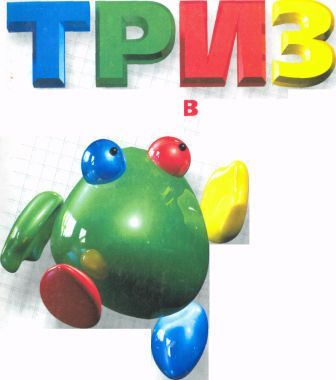 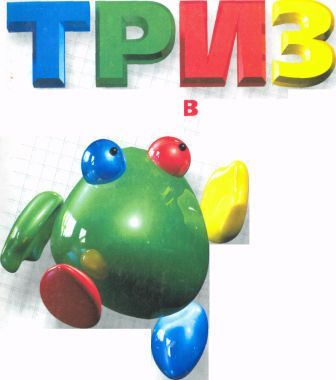 Методы и приёмы ТРИЗ
Прогнозирование -- прием фантазирования, при котором будущее объекта рассматривается на трех уровнях:
в объекте будущего отсутствуют недостатки («плохое»), которые есть в настоящем. Функция объекта сохраняется. Например, карандаши не будут ломаться;
объекта не будет, а функция будет выполняться. Например, чертежи и рисунки выполняются на компьютере. Объекта(карандаша) нет;
объекта нет и функция не нужна. Карандашей нет, чертить и рисовать не нужно, как это может быть?..
Методы и приёмы ТРИЗ
Противоречие — предъявление к одному объекту противоположных требований. Например, один и тот же объект хороший и плохой, большой и маленький, крепкий и некрепкий, горячий и холодный и т. п.
Приемы разрешения противоречий — объяснение, как один объект может обладать противоположными признаками.
Наиболее распространенные приемы разрешения противоречий:
во времени -
      в одно время объект обладает одним признаком, в другое -- противоположным (например, сосулька и большая и маленькая: вначале большая, потом маленькая -- растаяла);
в пространстве -
     одна часть объекта обладает одним признаком, другая -противоположным (например, утюг и холодный и горячий: подошва горячая, а ручка холодная);
в системах -
      один объект обладает одним признаком, но вместе с другими объектами обладает противоположным (например, спички и креп­кие и некрепкие: одна спичка легко ломается, а много спичек трудно сломать);
в отношениях -
     объект для одного обладает одним признаком, а для другого — противоположным (например, фильм и хороший и плохой: кому-то нравится (хороший), а кому-то нет (плохой)).
Методы и приёмы ТРИЗ
«Да- нетка» -- вид загадки, в которой отгадывать нужно при помощи вопросов, на которые можно ответить только «да» или «нет».
Задачи «Да- нетки» решаются постепенным сужением круга поиска. 
«Да- нетки» бывают 
объектные (загадывает­ся один объект) 
 ситуационные — «детективные» (загадывается ситуация, нужно выяснить, что произошло). 
числовые «да- нетки» (загадывается число, которое нужно отгадать при минимальном количестве вопросов), 
линейная «да- нетка» (предметы выстраиваются в линию, нужно определить, какой загадали), 
плоскостная (предметы располагаются на плоскости), 
объемная (предметы располагаются в пространстве).
Методы и приёмы ТРИЗ
Эвроритм — прием фантазирования, при котором конкретный объект рассматривается по плану:
функция и противоречия в данном объекте;
варианты, которыми представлен объект (фантазирование: каких вариантов не существует?);
анализ ситуации: данный объект на земле остался один-единственный, какие последствия этого могут быть?;
анализ ситуации: объект исчез, как будет выполняться функция?;
анализ причин в ситуации: объект есть, а функция не выполняется;
придумывание новых объектов путем объединения данного объекта с другими (можно произвольными).
Методы и приёмы ТРИЗ
ПАСПОРТ  литературного героя
Имя ___________________________
Автор(создатель)______________________
Прописка_______________________
Внешний вид (особые приметы)________
Где живет____________________________
Особые приметы ______________________
Личные качества ________________________
Методы и приёмы ТРИЗ
Метод фокальных объектов
 Цель его – установить ассоциативные связи с различными, случайными объектами. 
    Суть метода заключается в следующем: 
детям предлагается назвать три любых объекта.
Затем ребята называют как можно больше выбранных свойств предметов. 
Дальше выбираем объект, который будем модифицировать, и поочередно приписываем ему выбранные свойства, а дети объясняют, как это выглядит и когда это бывает.
  Предметы получаются необычные и интересные, поэтому предлагается детям зарисовать то, что у них получилось.
Методы и приёмы ТРИЗ
Например  Фонарик. 
Случайные объекты Очки, валенок, парашют. 
Характерные свойства или признаки случайных объектов 
Очки: солнечные, защитные, модные.
Валенки: теплые, мягкие, деревенские.
Парашют: раскрывающийся, цветной, надежный.
Новые сочетания 
Фонарик солнечный, фонарик защитный, фонарик модный.
Фонарик теплый, фонарик мягкий, фонарик деревенский.
Фонарик раскрывающийся, фонарик цветной, фонарик надежный.
Новые идеи 
Фонарик с подзарядкой от солнечного света, фонарик с электрошоком, фонарик в виде украшения.
Фонарик плюс обогреватель, фонарик в виде мягкой игрушки, фонарик-маячок для домашних животных.
Фонарик складной, фонарик с цветными фильтрами, фонарик ударопрочный.
Методы и приёмы ТРИЗ
Метод маленьких человечков (ММЧ) — прием, позволяющий объяснить и смоделировать внутреннее строение объектов и взаимодействия между ними.
Суть методики в том, что дети представляют себе маленьких человечков, которые живут, действуют в окружающих предметах и явлениях. Игра в маленьких человечков позволяет представить фазовые переходы веществ, моделировать строение веществ и процессы, происходящие в них, способствует развитию логического мышления, внимания, наблюдательности, сообразительности, позволяет делать умозаключения.
Методы и приёмы ТРИЗ
метод мозгового штурма
Он необходим тогда, когда обсуждается ситуация, из которой, на первый взгляд, нет реального выхода. 
Например, с детьми можно решать такие проблемы  : -Как спасти колобка от лисы.-Как выгнать лису из зайкиной избушки.-На чем рисовать, если нет бумаги. Благодаря мозговому штурму дети поймут, что из любой, казалось бы, безвыходной ситуации всегда можно найти выход. Таким образом у них формируются основы рационального мышления.
Методы и приёмы ТРИЗ
метод каталога
Его цель – составить сказку из слов, выбранных наугад. Для этого можно взять любую книгу, обычно берут хрестоматию, и задают вопросы, на основе которых и будет строиться сюжет, а ответ дети ищут в тексте.

Можно предложить вот такой  ход сказки:                -Жил- был…                          -И был он какой…                               -Умел делать что…                        -Делал он это потому, что…и тд.
Дети очень любят составленные таким образом сказки, так как сюжеты получаются интересными, благодаря неожиданным характеристикам и сравнениям.
Методы и приёмы ТРИЗ
Рассказывание по картинеметодика «Картинка без запинки»
В  гости приходит волшебник «Дели – давай»
первым шагом мы называем шаг «дели», то есть определение состава картины. Наводим нашу камеру или бинокль или подзорную трубу на объект и начинаем рассматривать  картину, выделяя детали.
шаг второй, «давай» (нахождение связей). Соединяем между собой два объекта и объясняем их взаимосвязь.
Чтобы их применить необходимо, перешагнуть рамки картины:
Закройте глаза и представьте, что вы попали в картину, вот здесь вы стоите.
                                Наши глазки закрываем
                                В мир волшебный попадаем
                                Руки вверх, руки вниз
                                Глаза открой и удивись.
 - Что слышат наши уши? 
                                              (мурлыканье котят, голос хозяйки и т.д.)
  - Мы вошли в картину, давайте походим по ней, послушаем, потрогаем, понюхаем: котята мягкие, пол твёрдый и т.д.
   - Вдохнули носиком, что мы почувствовали, какой запах поймали?
                                                  (запах молока, супа, который готовит хозяйка и т.д.)
   - А теперь давайте попробуем этот вкусный суп, только не обожгитесь, ведь он горячий, подуйте.
Методы и приёмы ТРИЗ
Ситуативные ситуации  по сюжетам сказок
Некто пострадал из-за собственной щедрости
                                                             «Заюшкина избушка»
Он много хвалился, за что и поплатился
                                        «Колобок»
Он её освободил, потому что  полюбил
                                                              «Царевна- лягушка»
Она молчала, потому что любила 
                                                               «Дикие лебеди»
Он её потерял, потому что она торопилась, но именно поэтому он её и нашел
                                                              «Золушка»
Они ушли, она пришла. Они пришли, она ушла.
                                                   «Три медведя»
Методы и приёмы ТРИЗ
«СИНКВЕЙН» 
 Алгоритм синквейна.
1 строка 
-ключевое слово, определяющее синквейн.
2 строка 
–два прилагательных, характеризующие данное понятие.
3 строка 
–три глагола, описывающие действия в рамках темы.
4 строка 
–фраза из нескольких слов, показывающая отношение к теме.
5 строка
- обычно одно слово, вывод, в котором человек выражает свои 
чувства, связанные с данным понятием.
Синквейны  моих  учеников из уроков Литературного чтения
Гайнуллин Анвар                                                 Шеметова Арина  
Тим Собакин «Игра в птиц»                                 Т.Пономорева»Лето в чайнике»
1.Девочка                                                                  1. Божья коровка
2.Маленькая, любопытная                                    2. Красная, округлая
3.Летят, размахивает, посмотрела                       3. Решила, устроилась, исчезла
4.Папа, у тебя же получилось!                              4. На дне сидела божья коровка.
5.Дочь                                                                        5. Насекомое



Бахтина Дарья                                                         Соснова Надежда
А.Куприн»Слон»                                                  Т.Пономарева «Автобус»
1.Слон                                                                   1. Автобус
2. Громадный, неповоротливый                      2. Бездомный, старый
3.Ходит, переворачивает, садится                   3.Заглядывает, кинулся, потерялся
4.Слон садится за стол.                                4. Просим вернуть за вознаграждение
5. Артист цирка                                               5. Игрушка
В работе с детьми, по данной технологии педагогам необходимо  :
Выслушивать каждого желающего. 
Давать только положительные оценки, они раскрепощают! 
Говорить: интересно, необычно, хорошо, любопытно! 
Импровизировать в беседах на занятиях и идти за логикой ребёнка, подчиняясь ей, не навязывая своего мнения. 
Учить детей возражать взрослым и друг другу, но возражать аргументировано, предлагая что–то взамен или доказывая.
Групповая работа
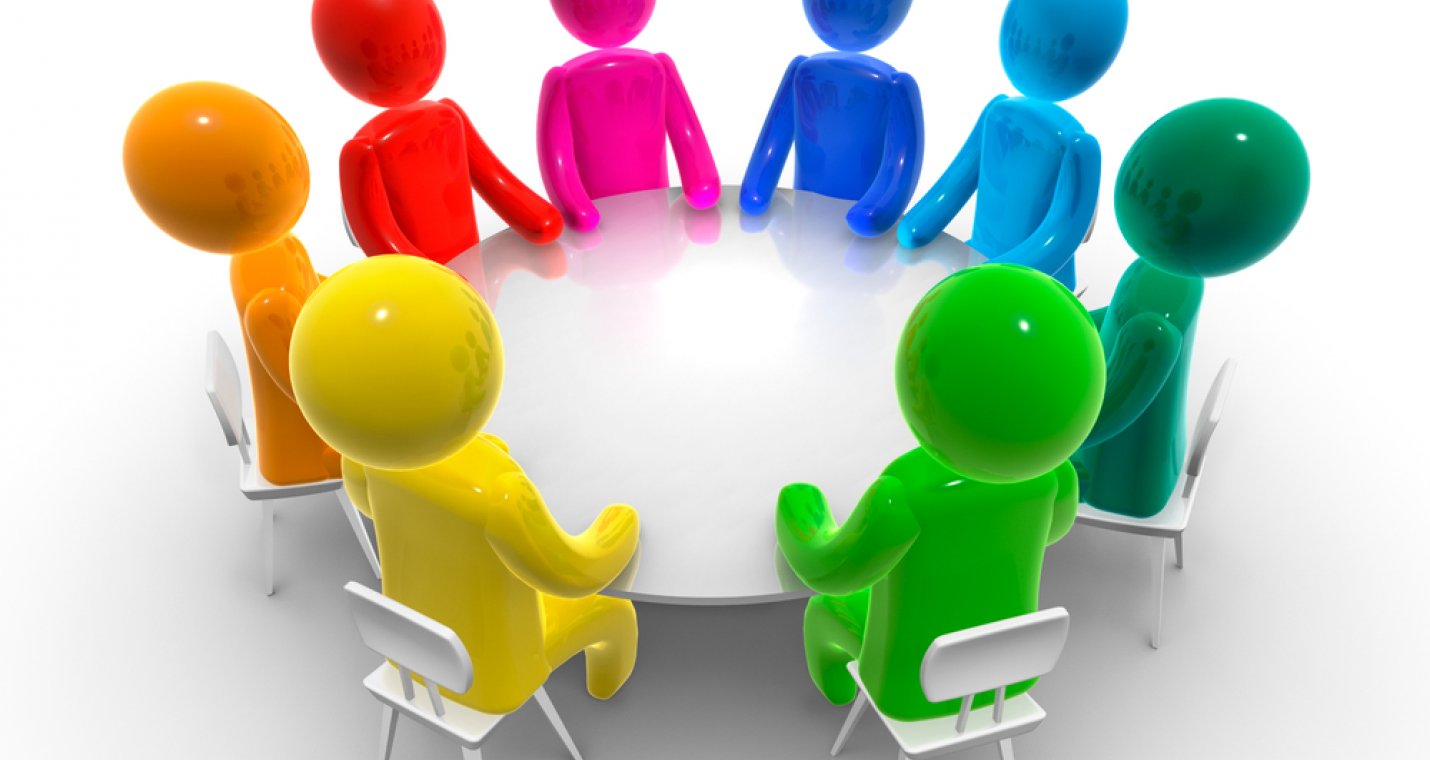 Спасибо 
за  внимание!
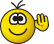